Открытое комплексное занятие 
в подготовительной группе 
«Волшебное путешествие в страну знаний»
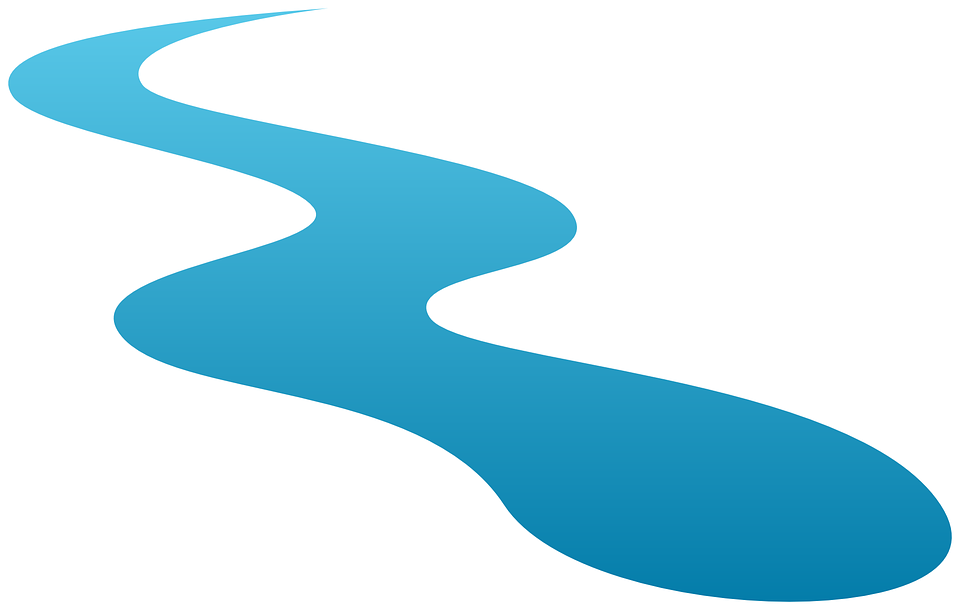 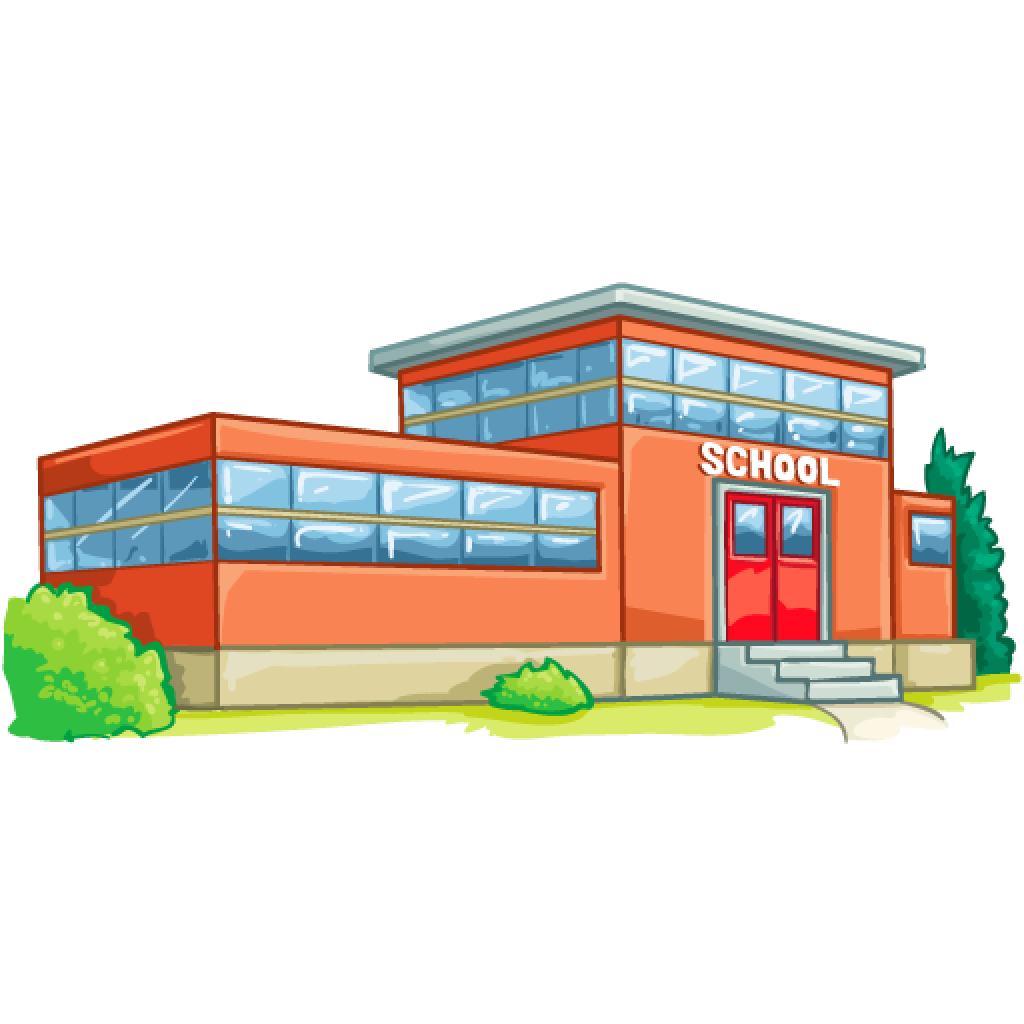 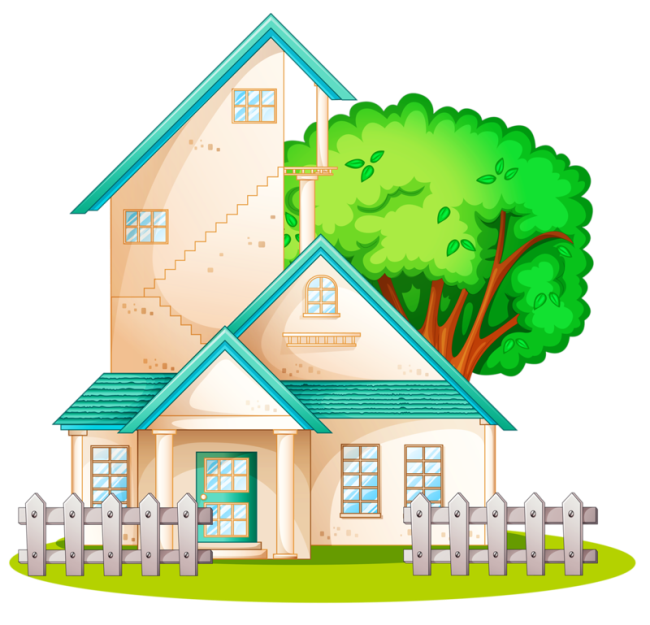 Детский сад
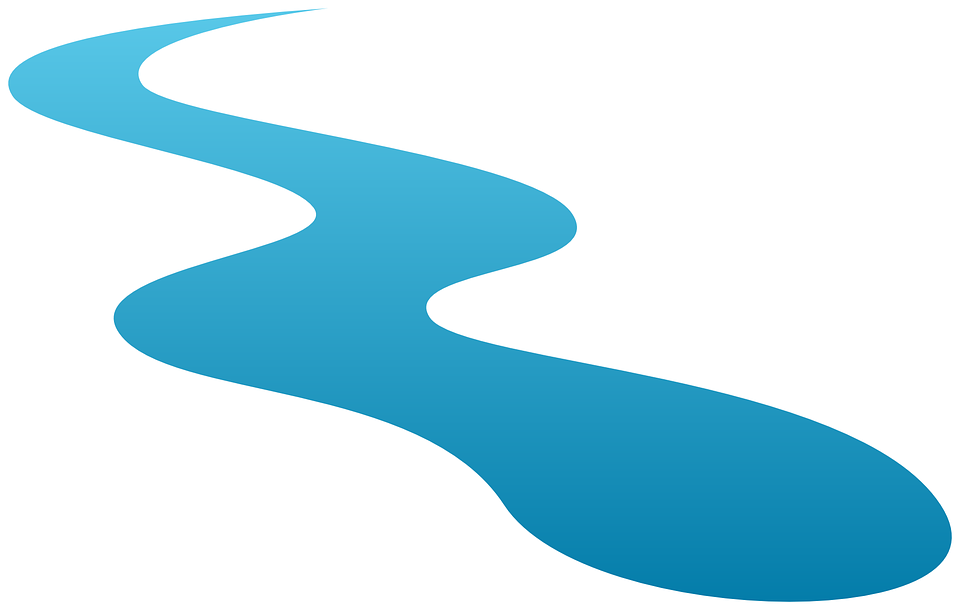 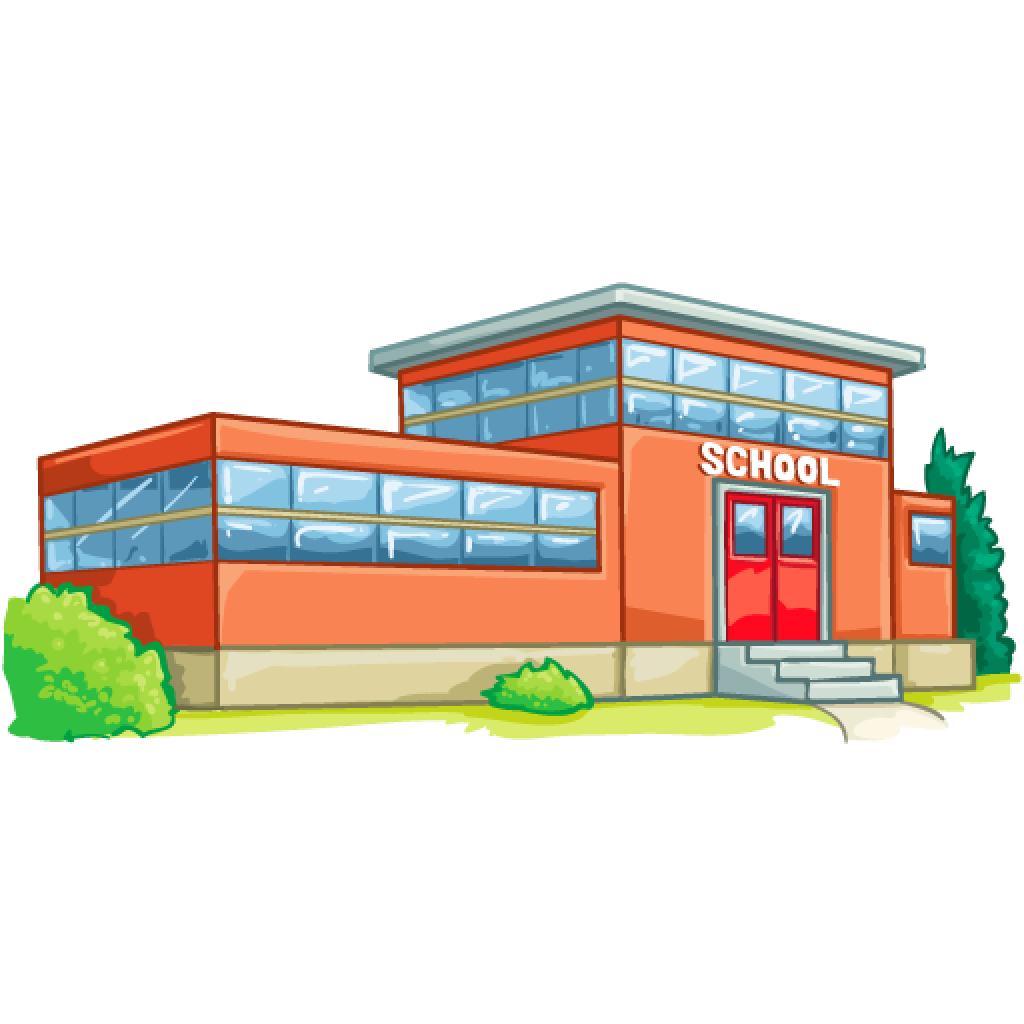 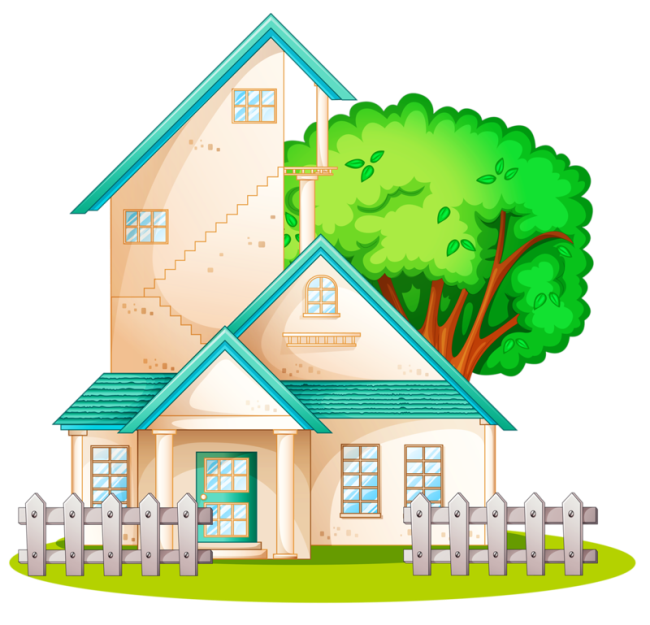 Детский сад
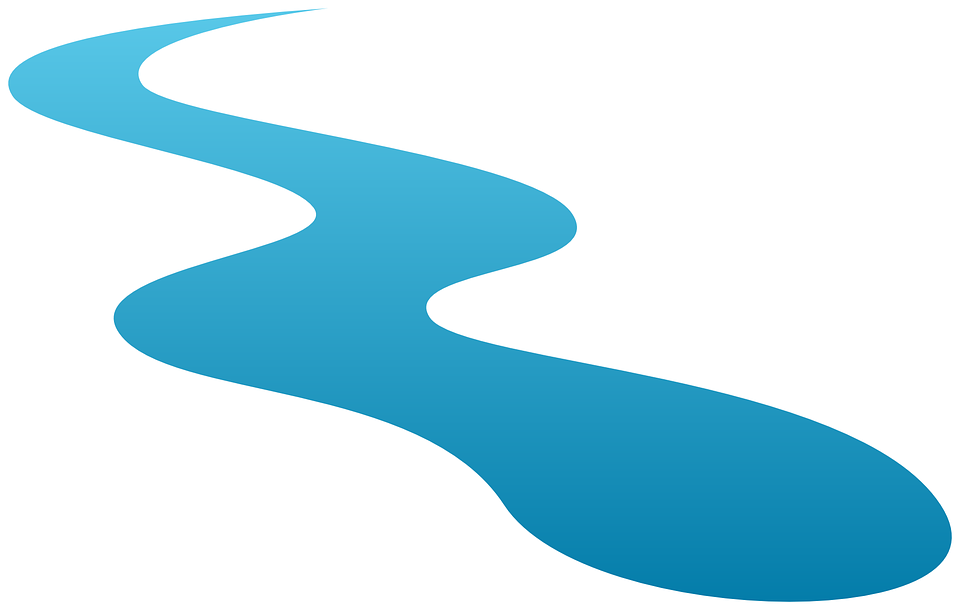 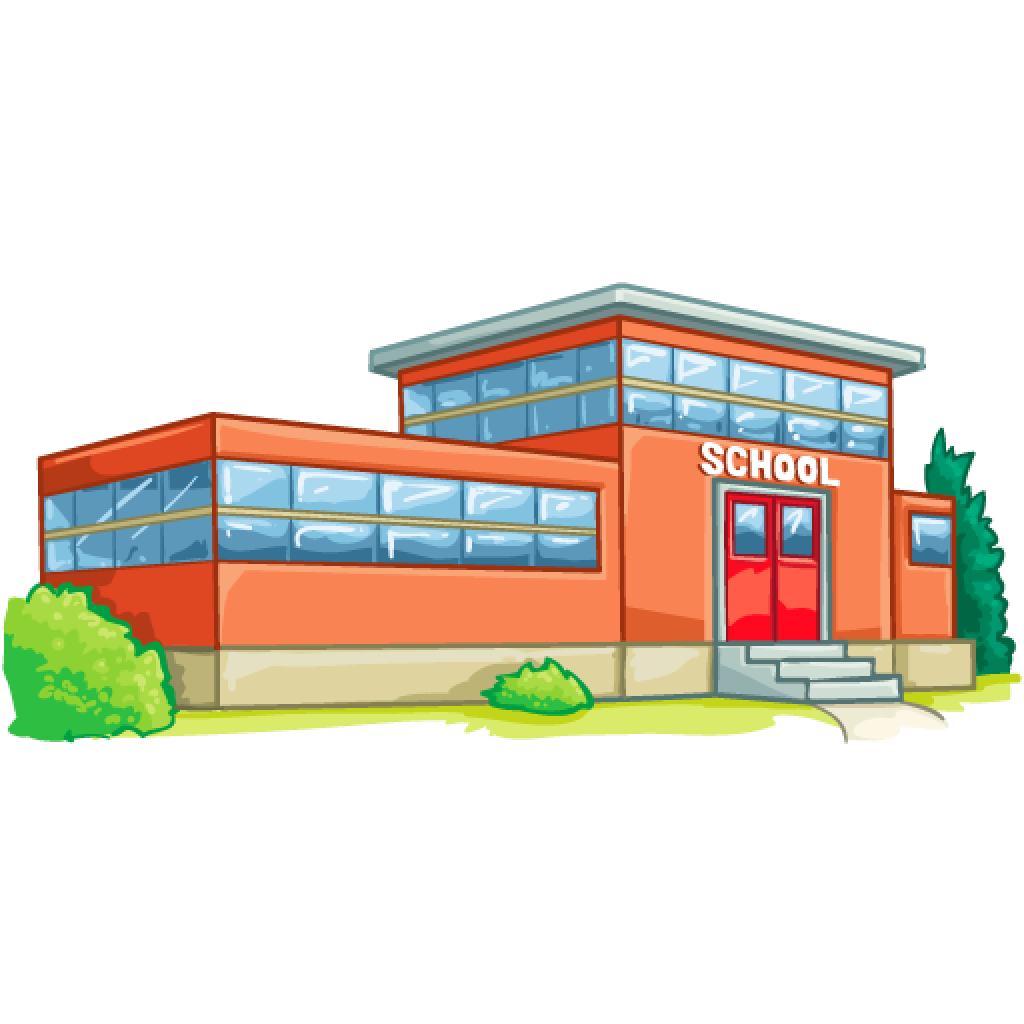 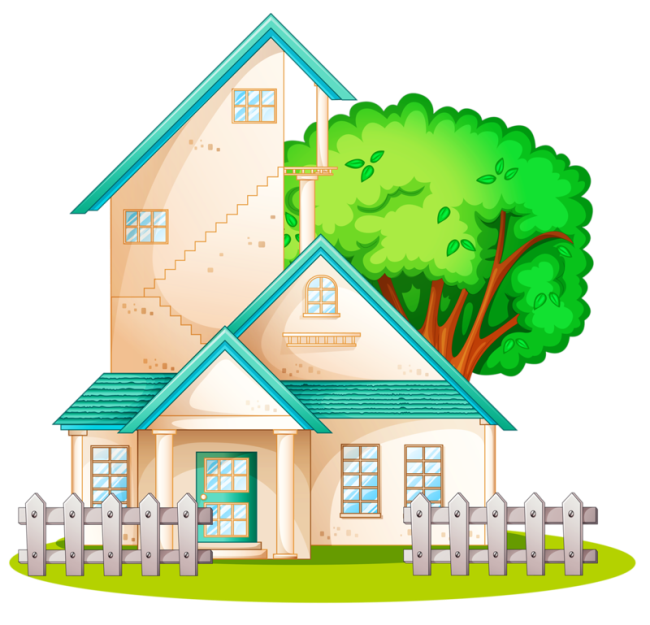 Детский сад
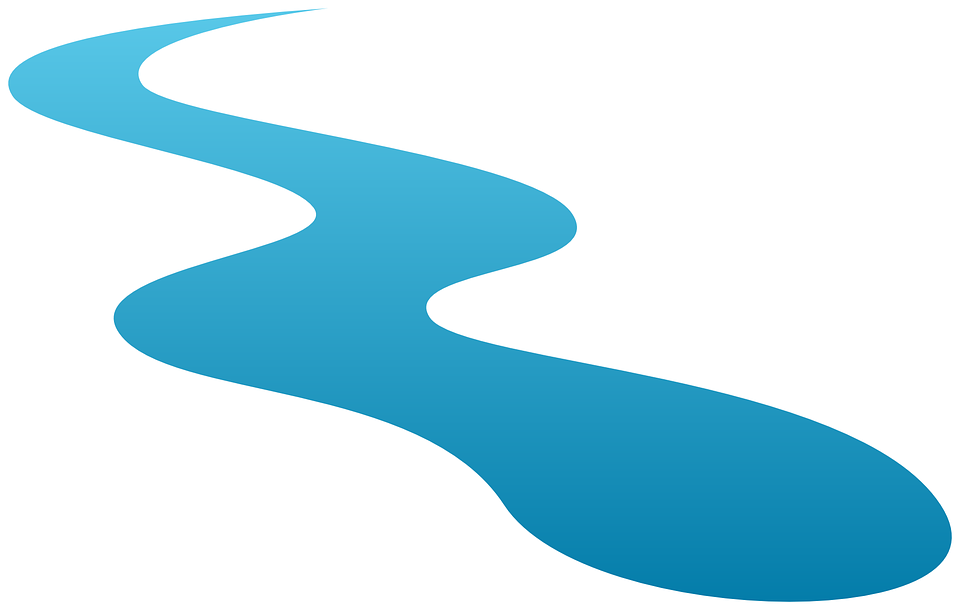 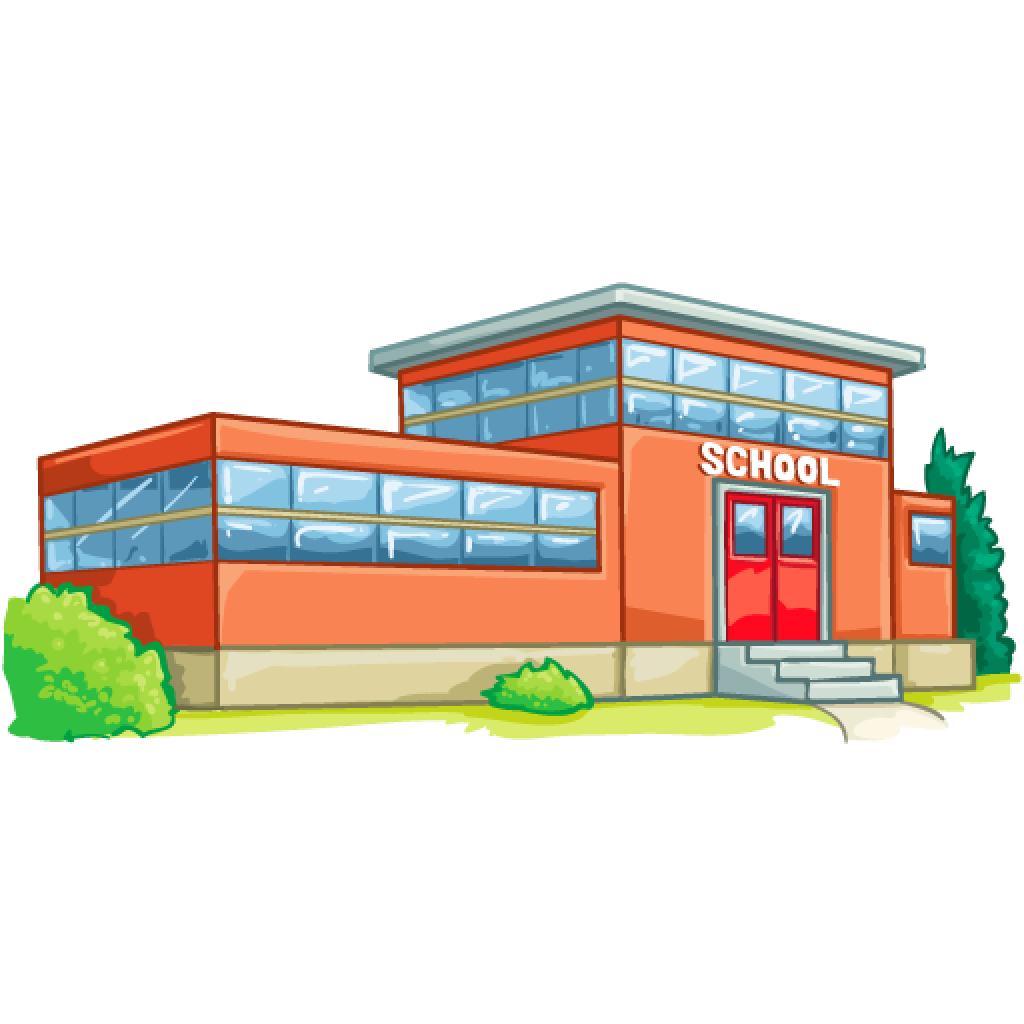 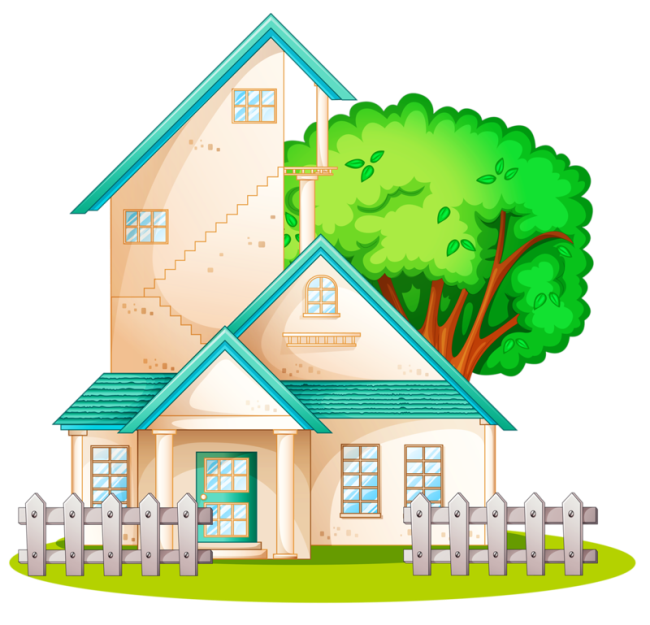 Детский сад
8
5
6
10
3
1
6
4
2
9
7
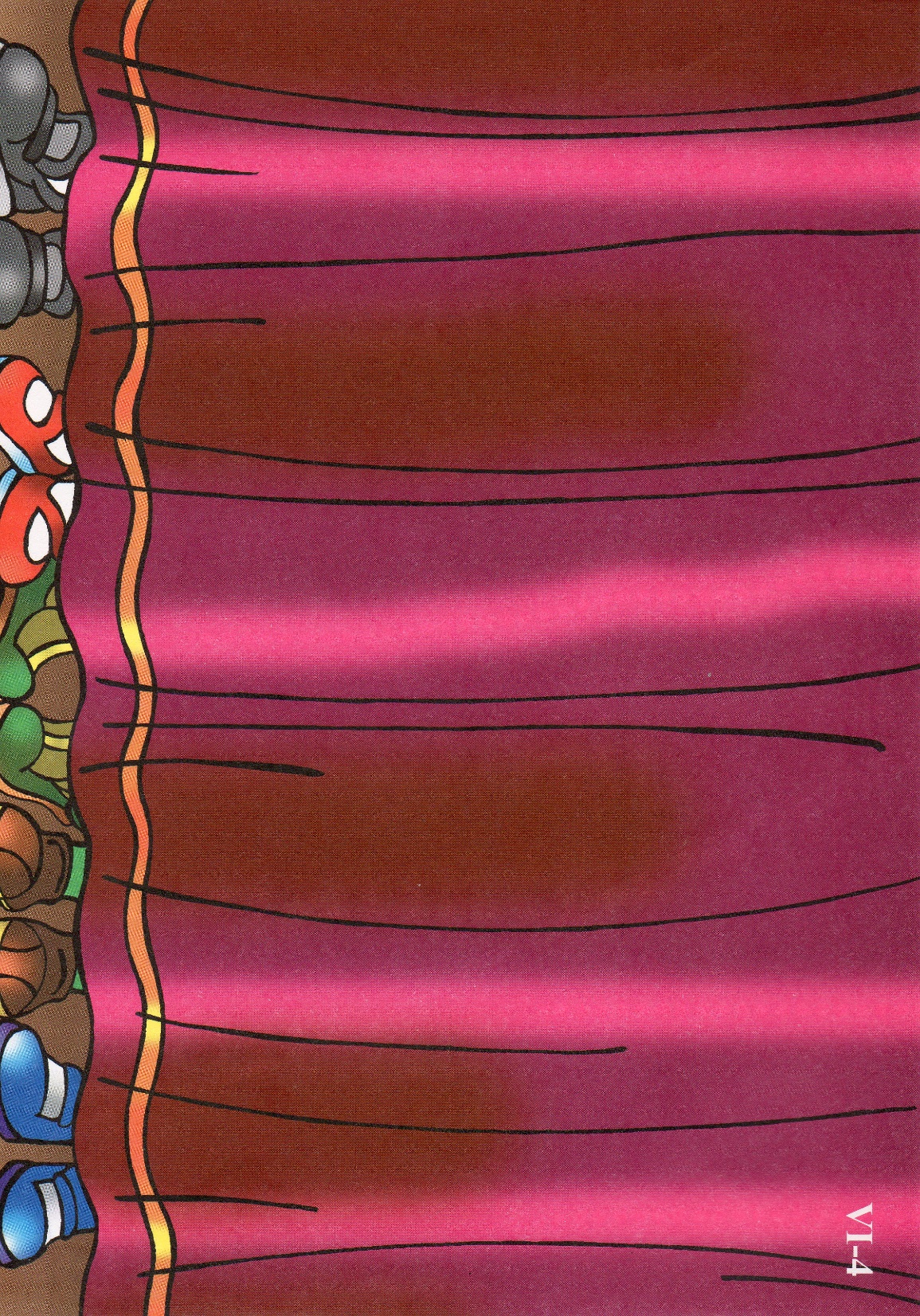 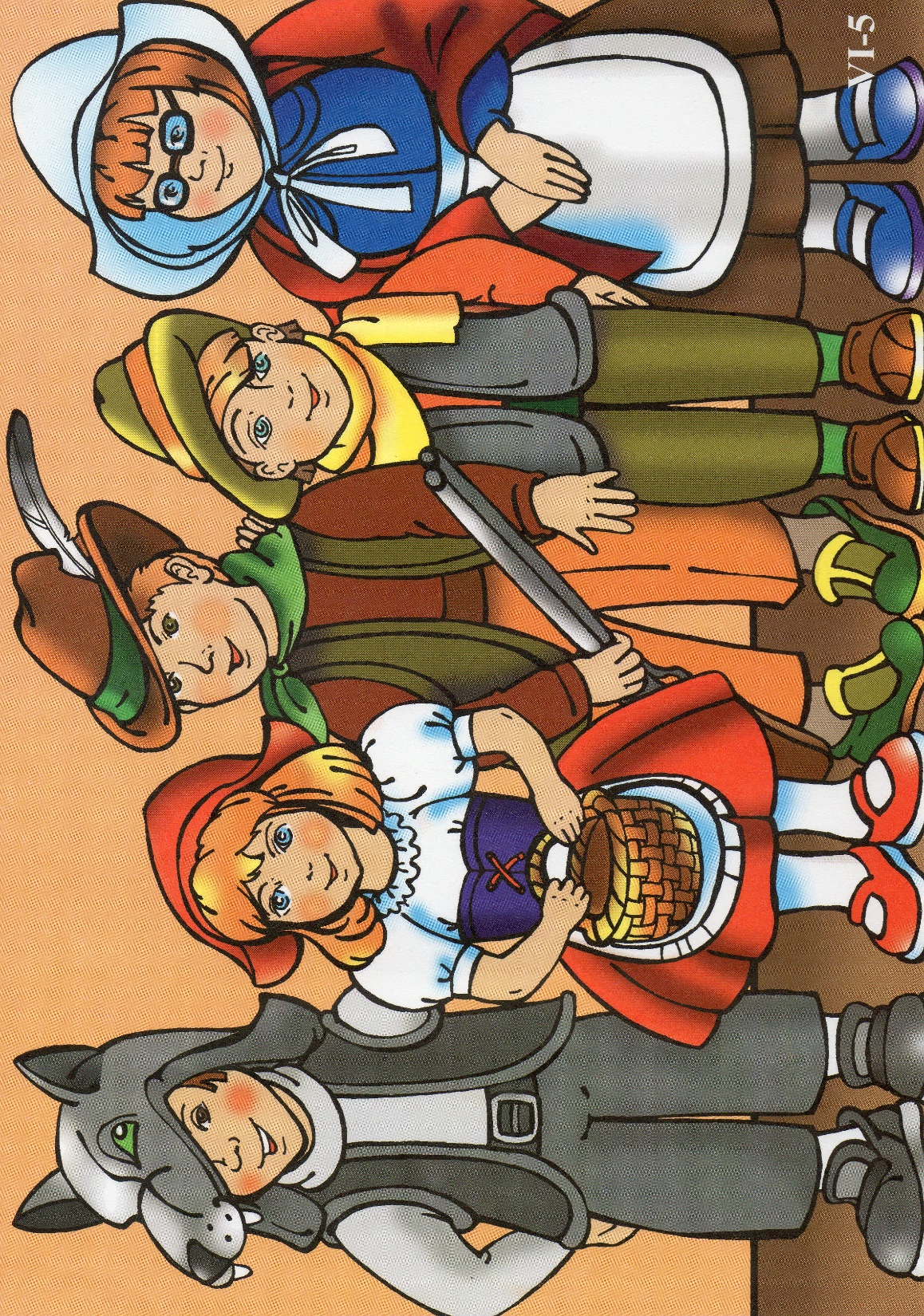 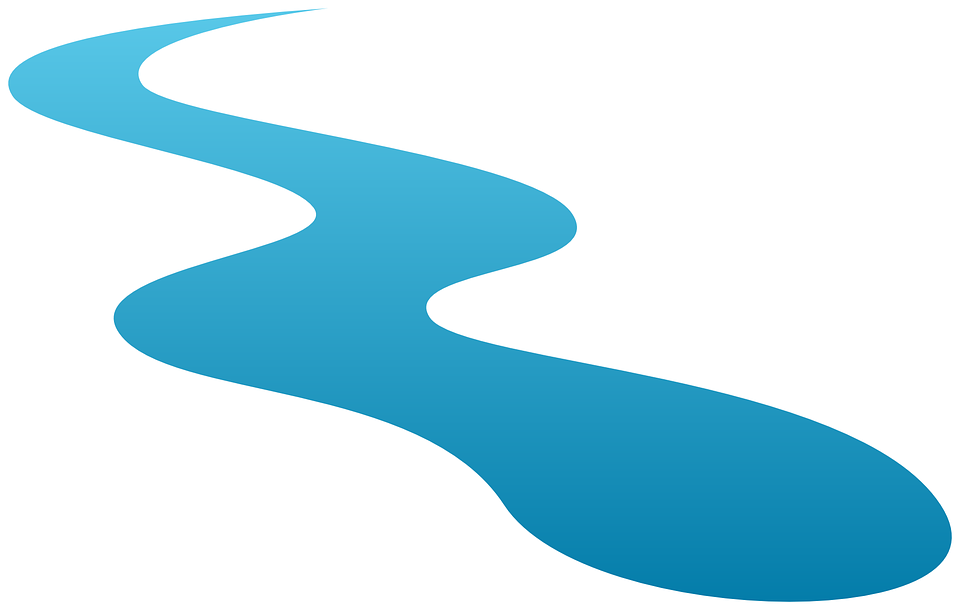 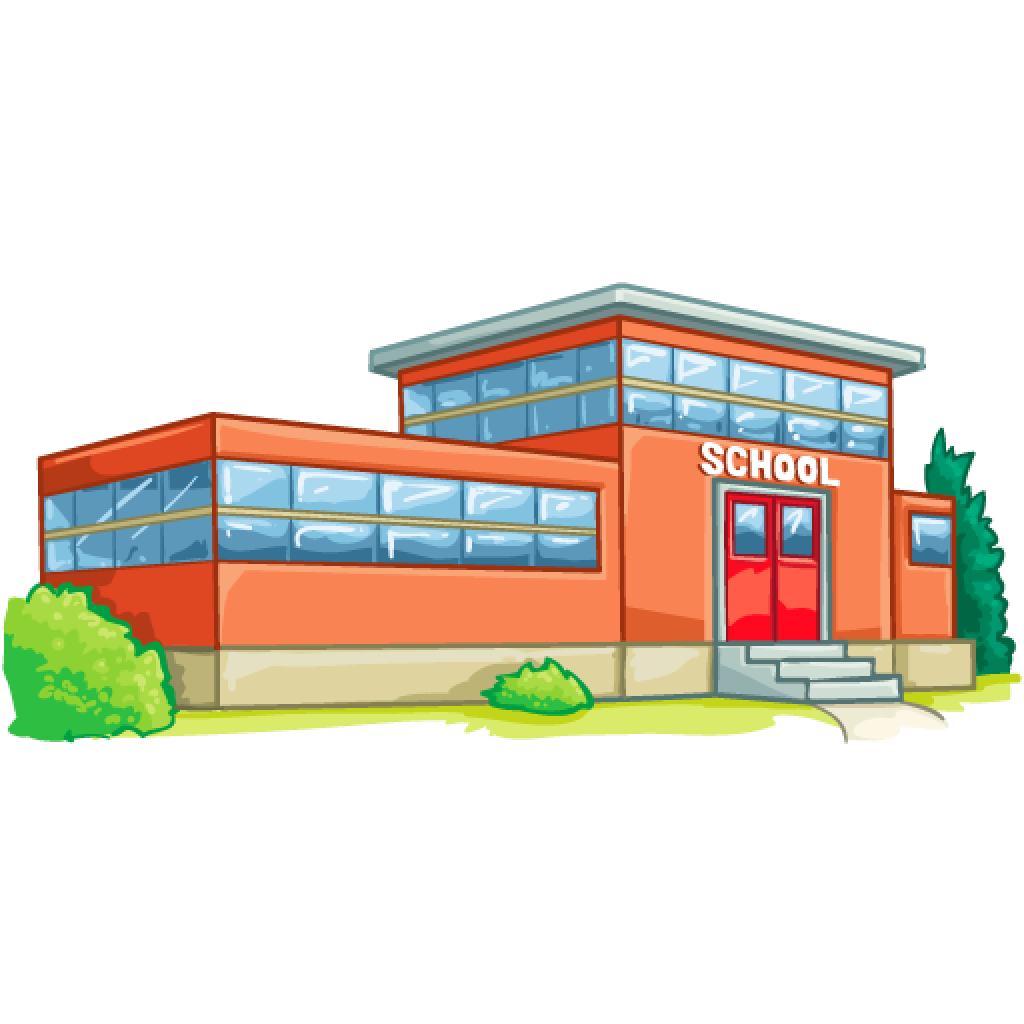 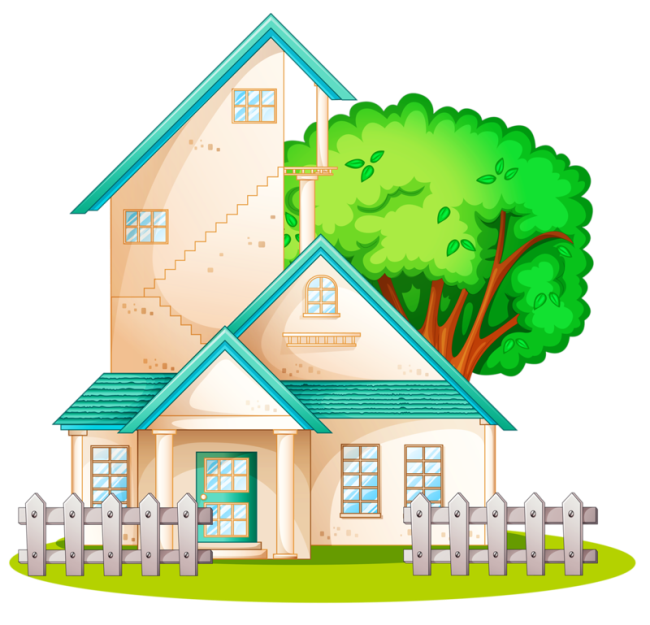 Детский сад
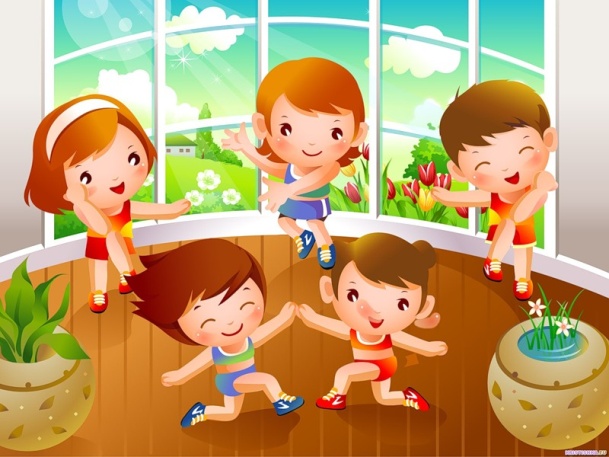 РАЗМИНКА
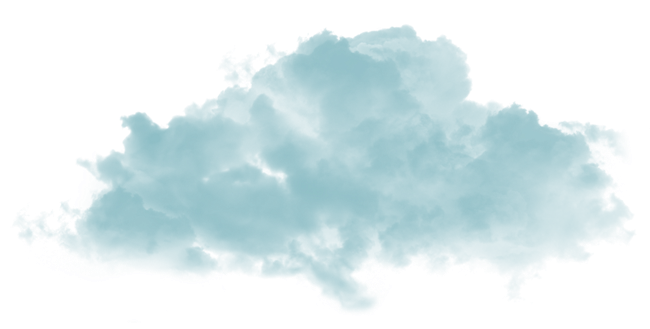 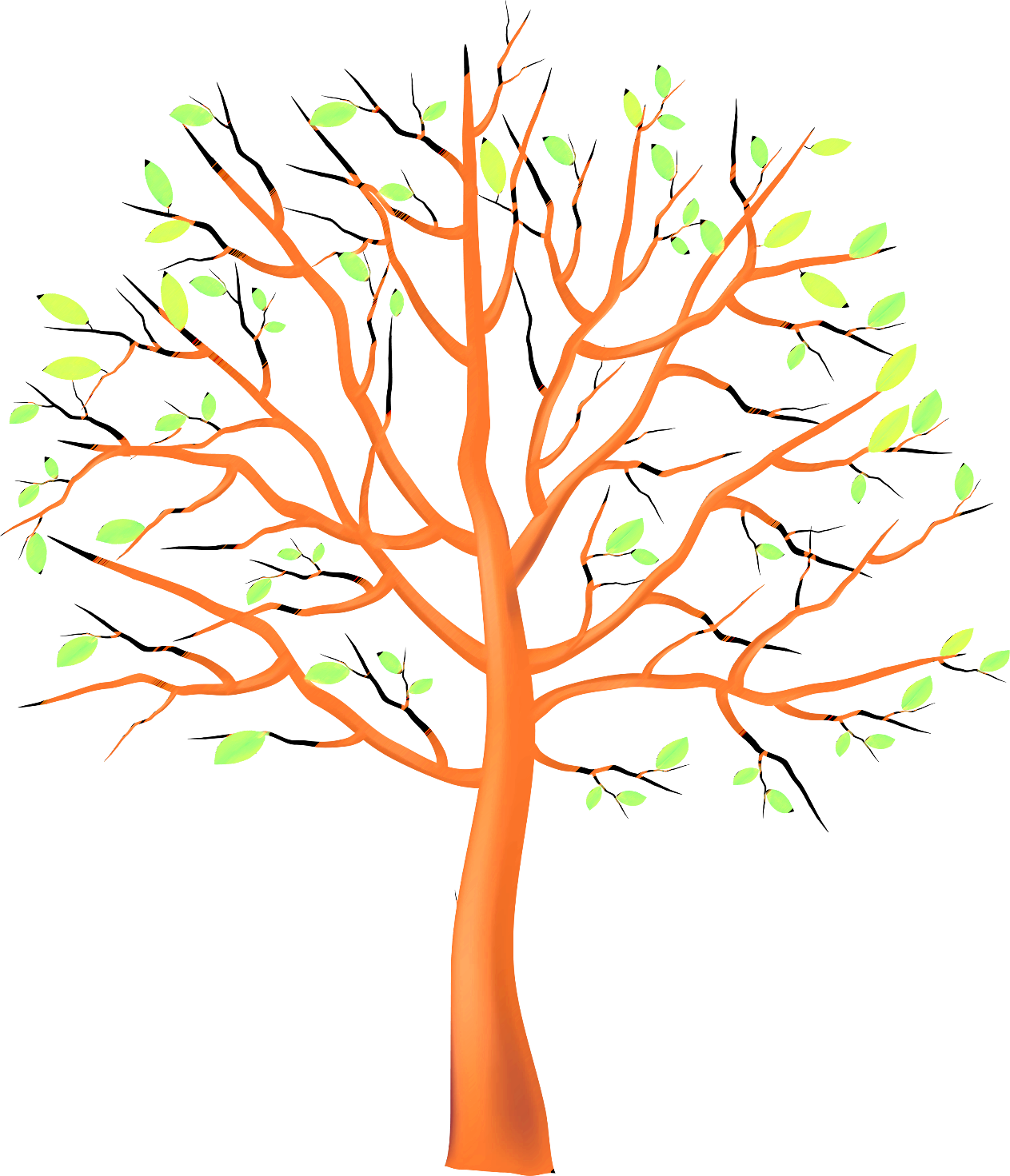 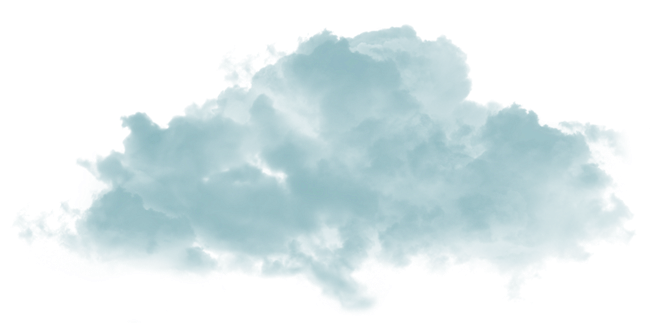 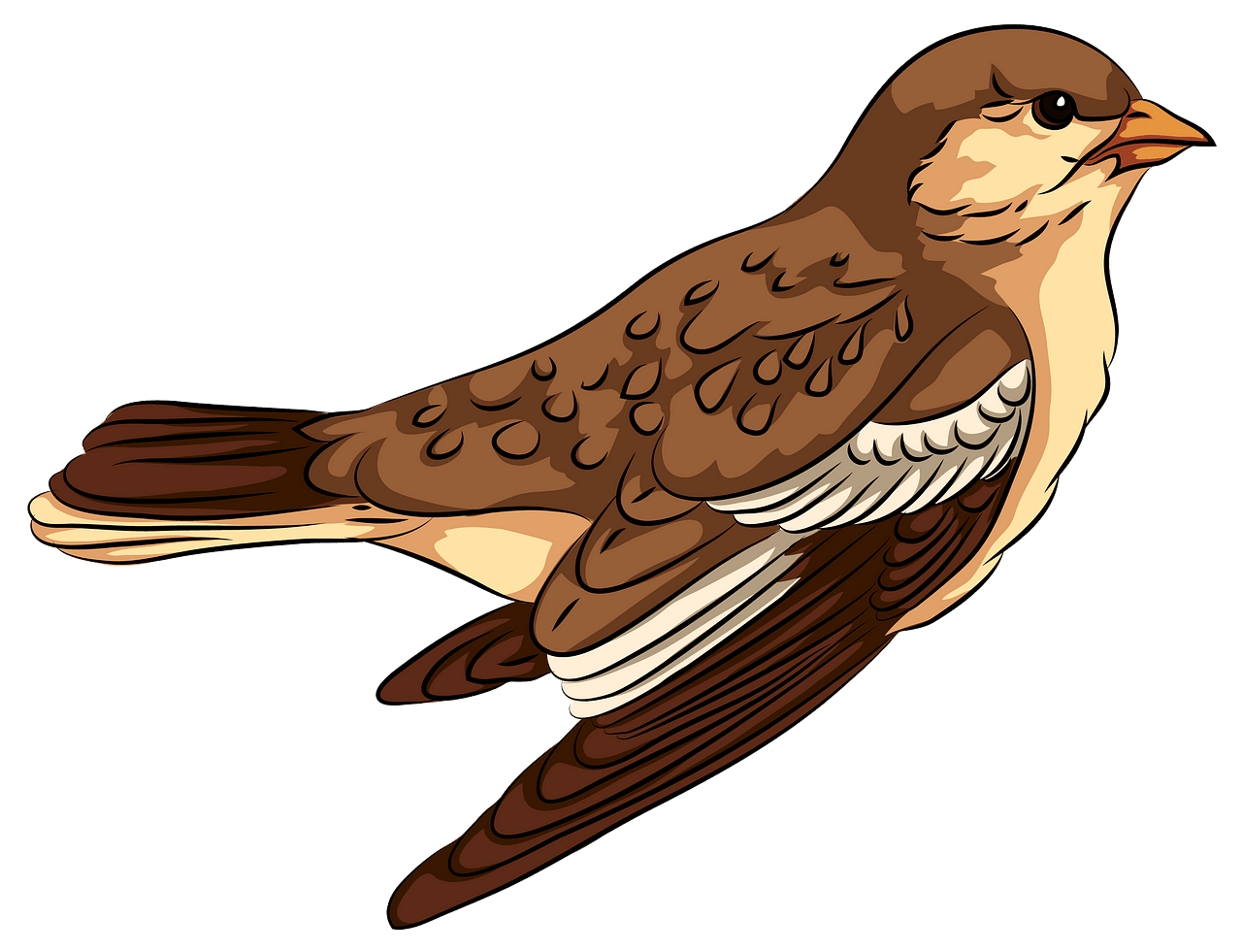 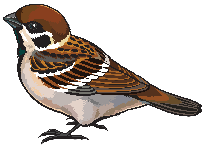 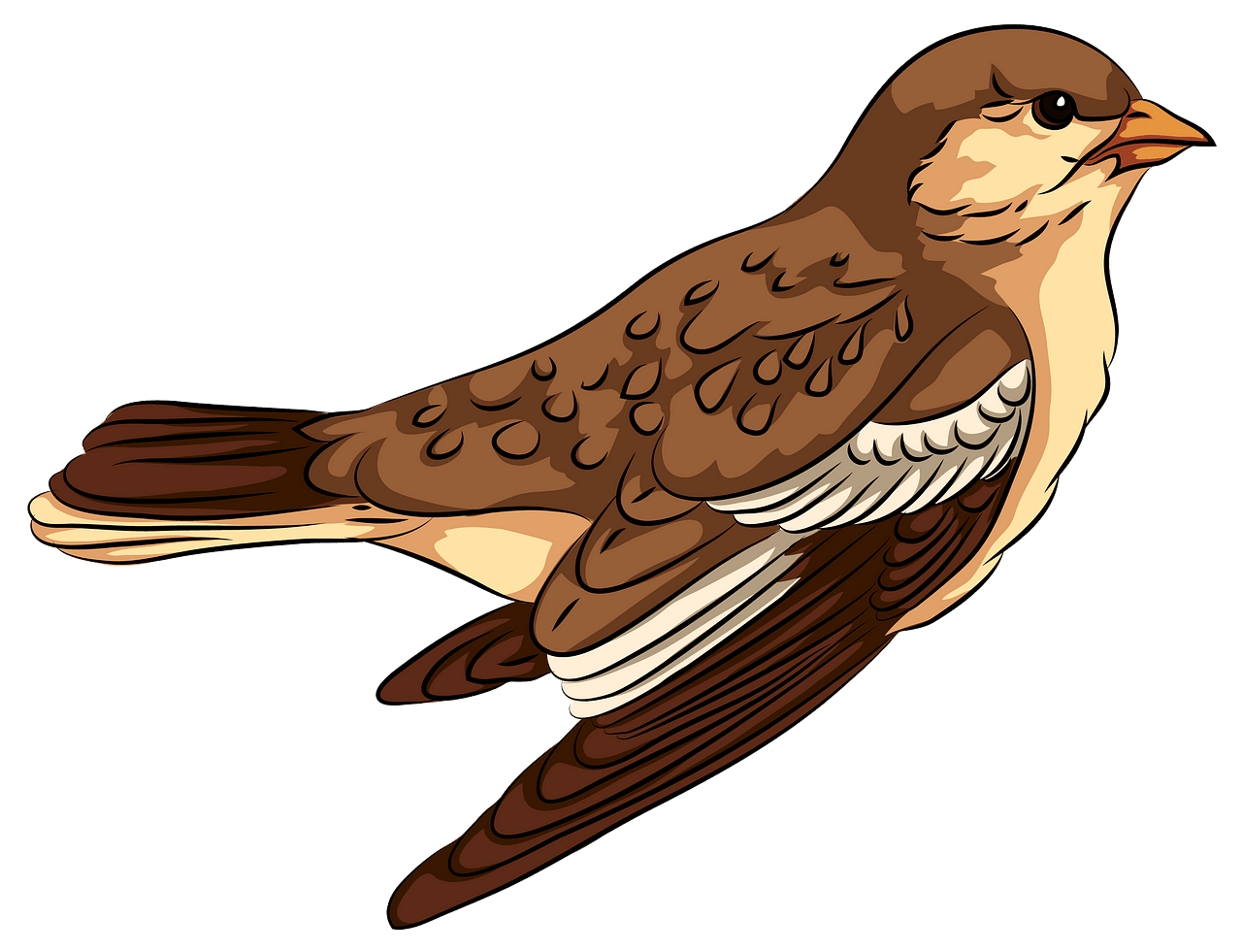 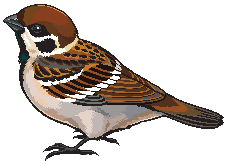 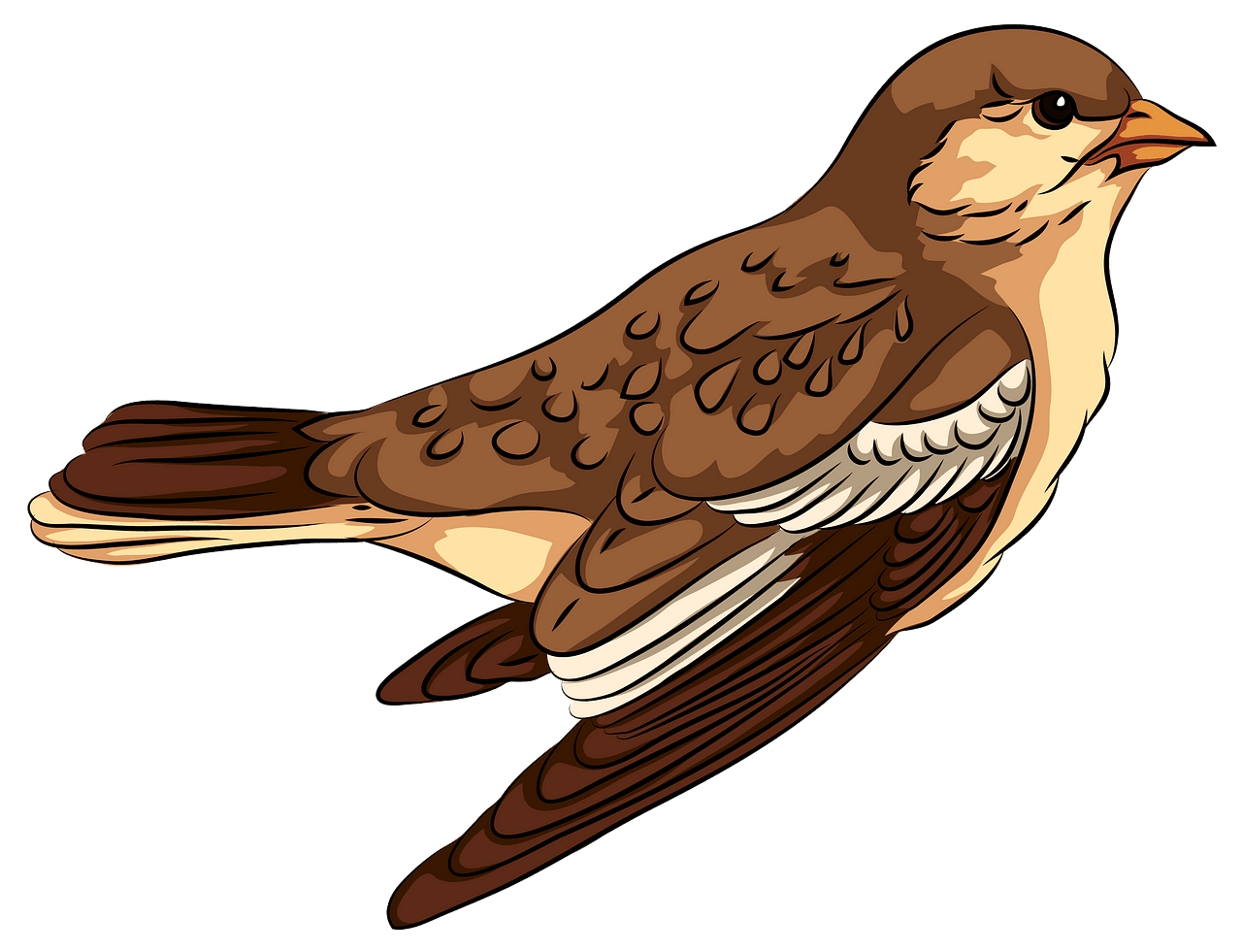 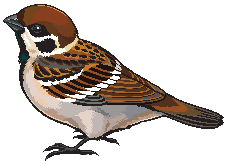 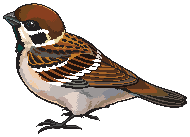 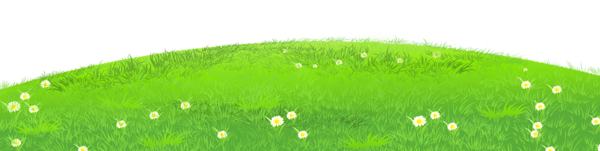 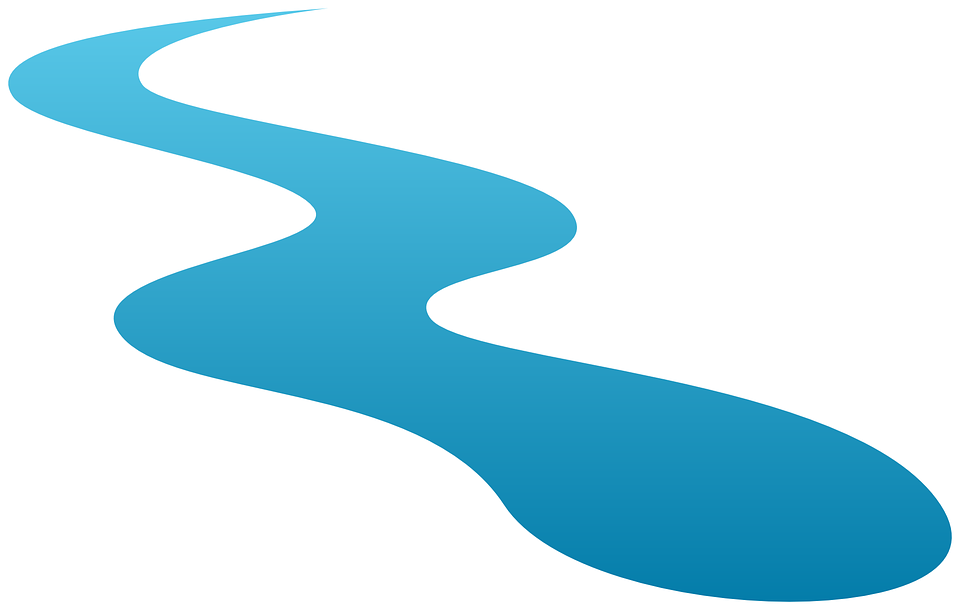 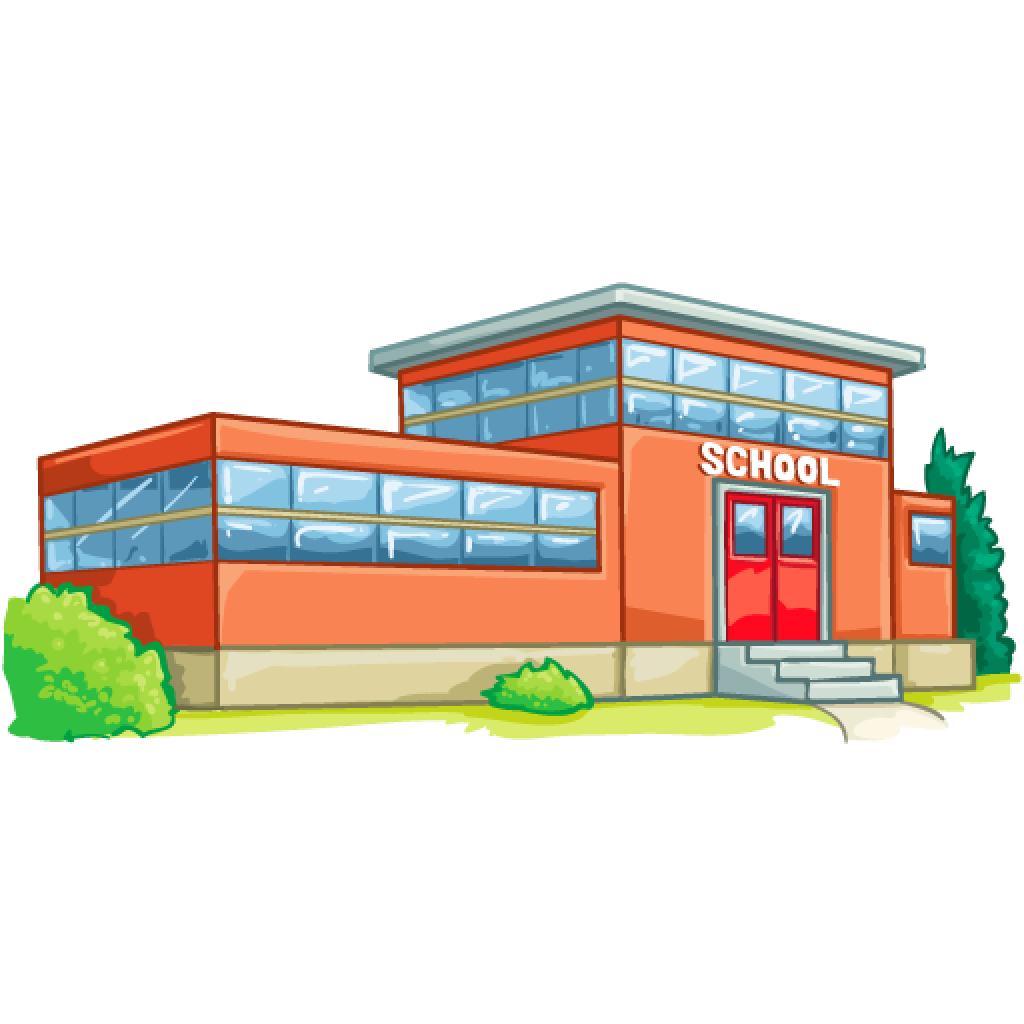 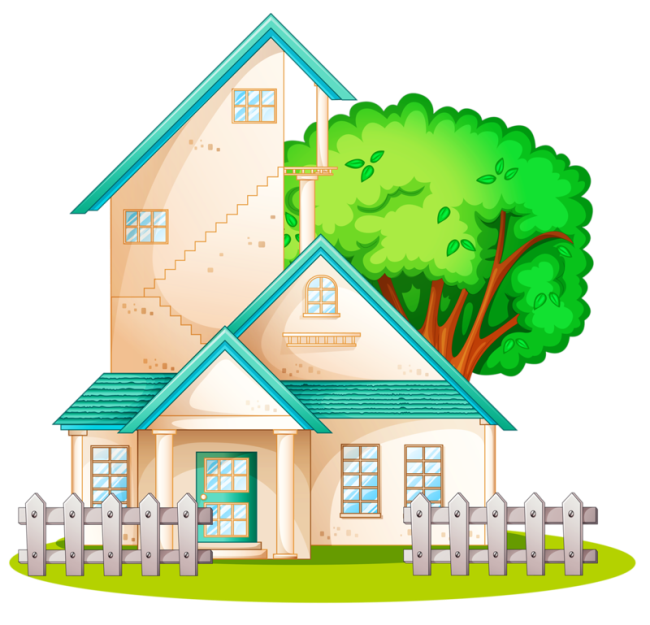 Детский сад
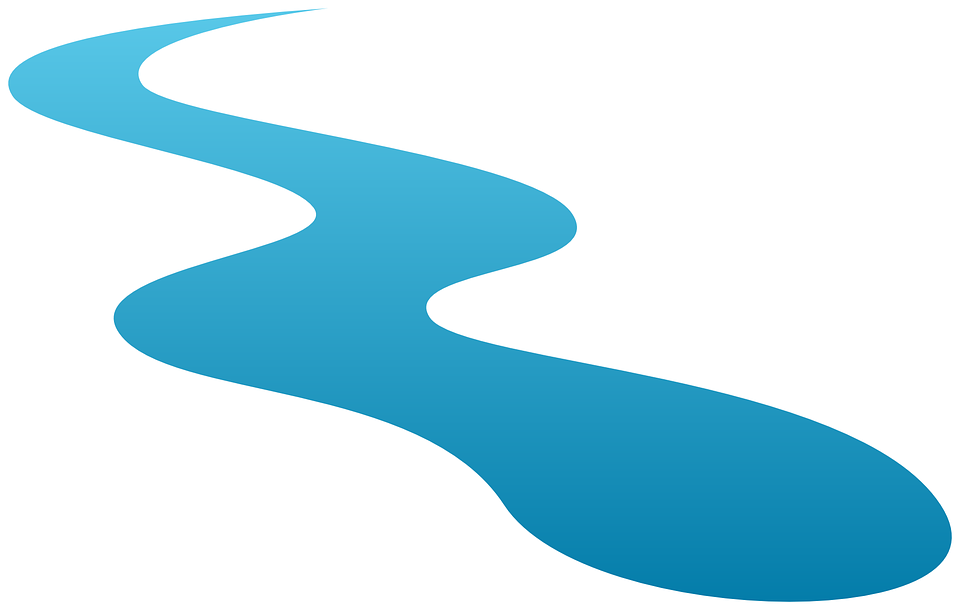 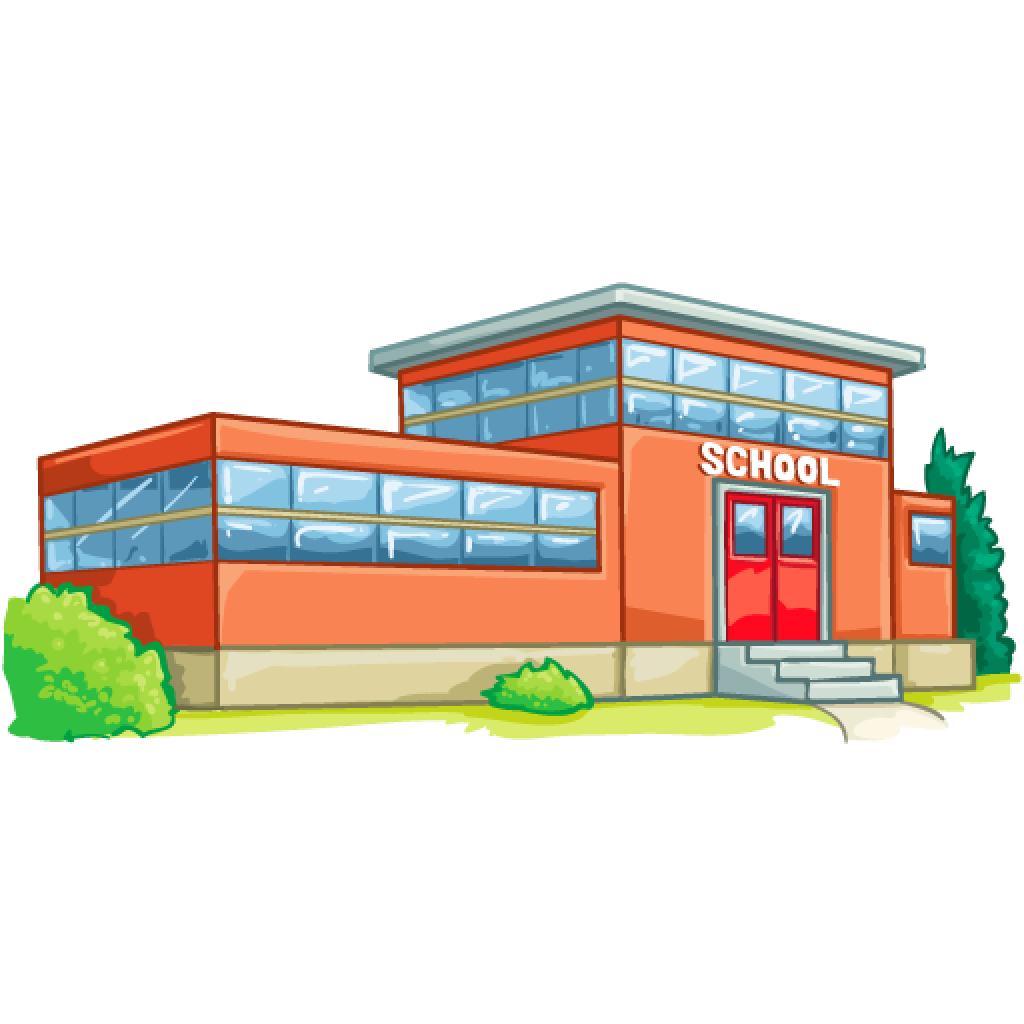 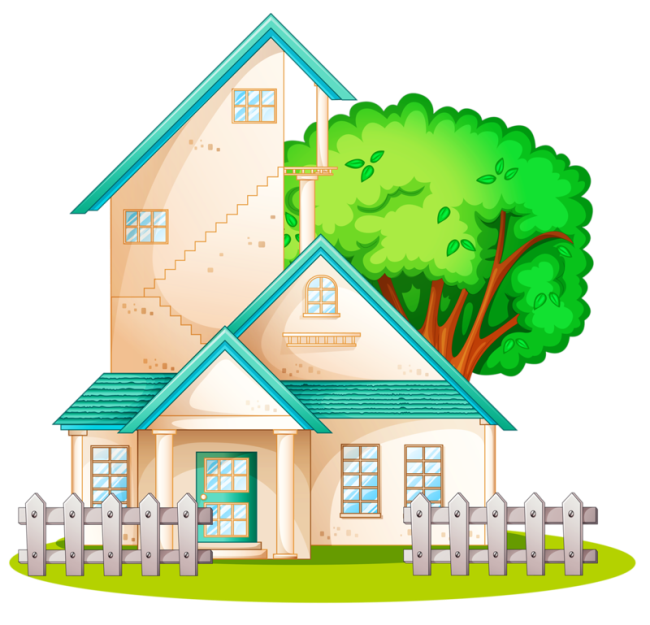 Детский сад
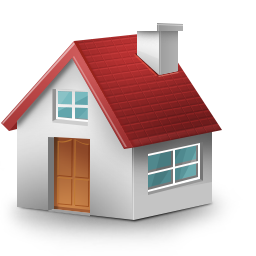 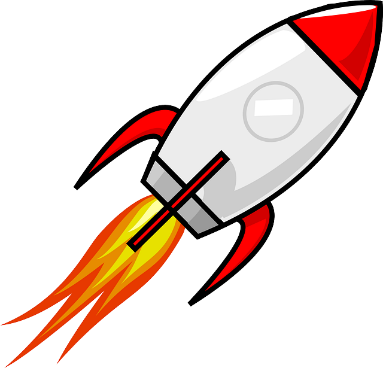 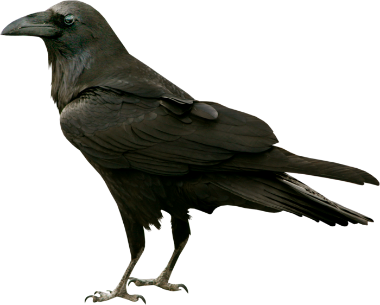 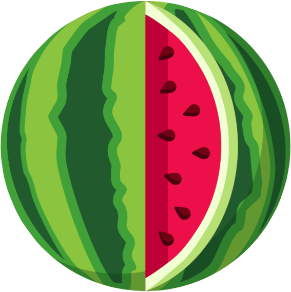 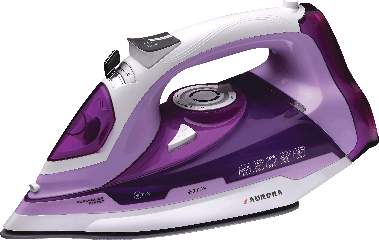 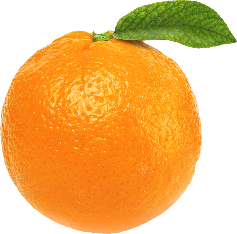 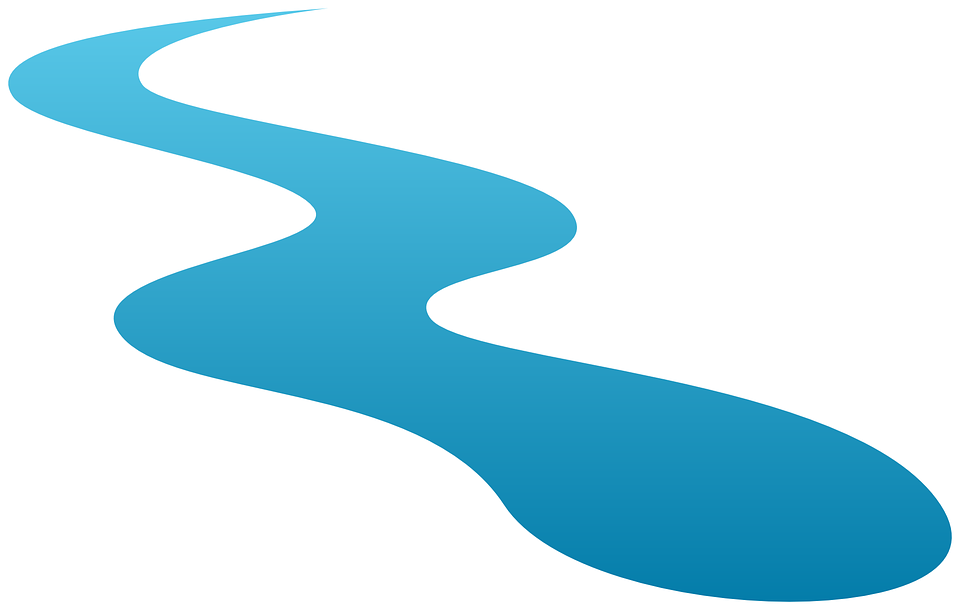 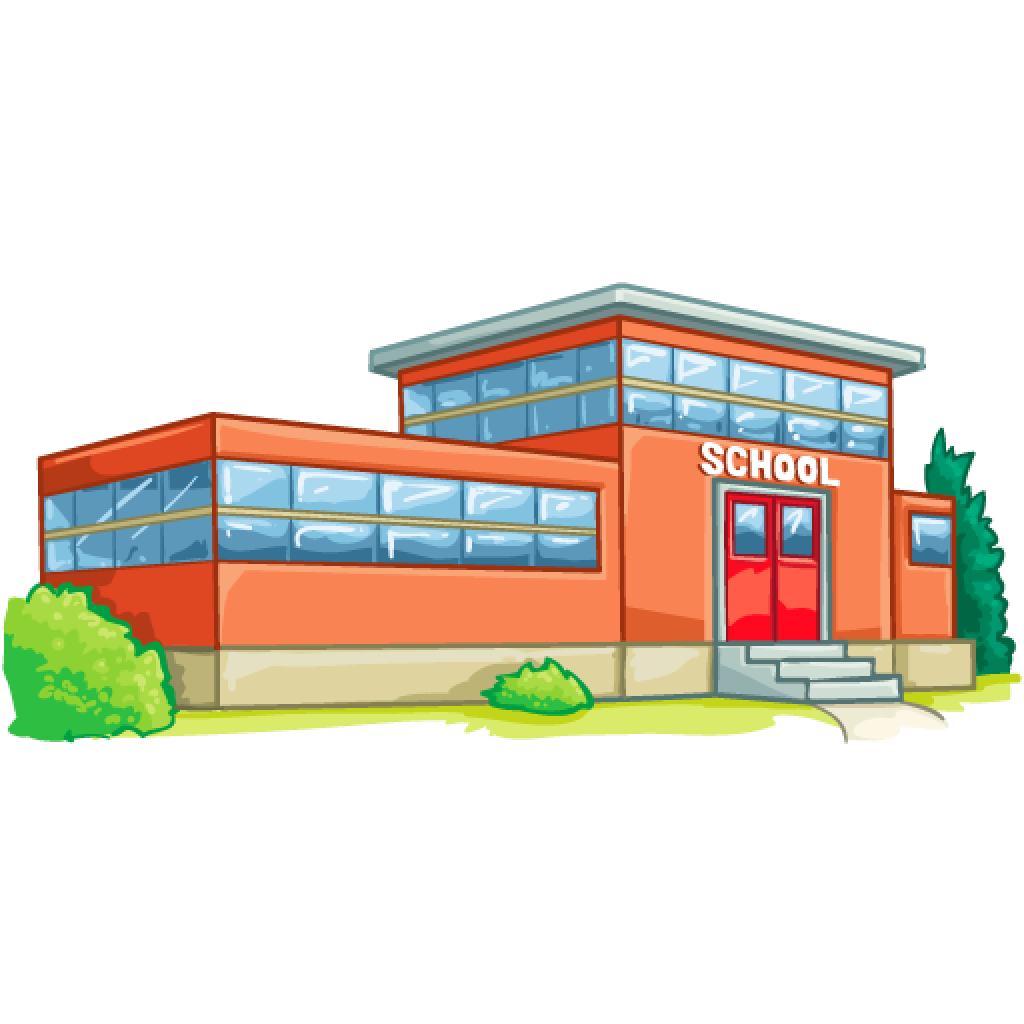 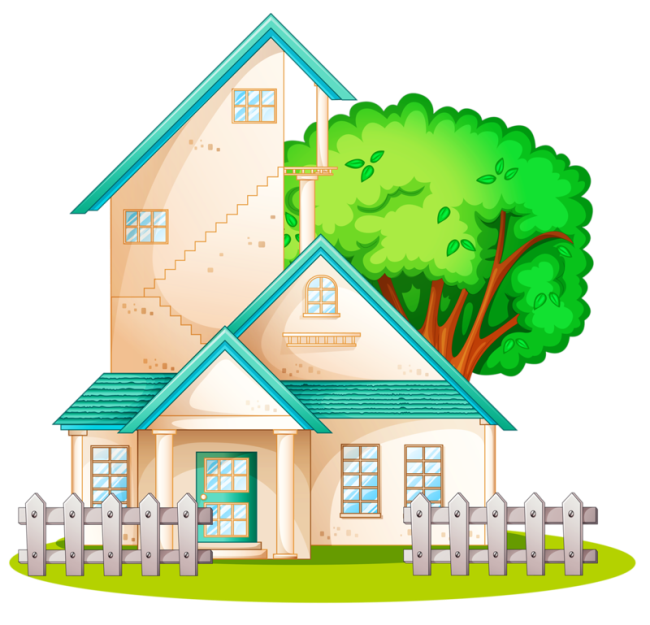 Детский сад
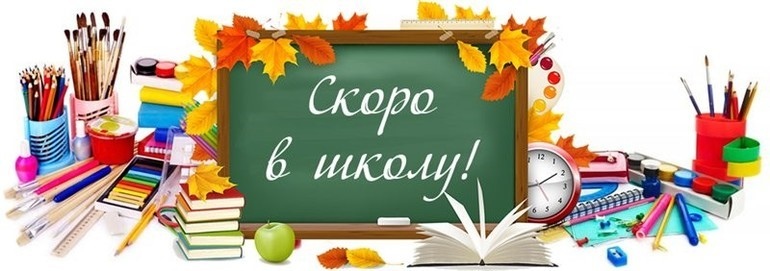